흥양호텔★★★
호텔
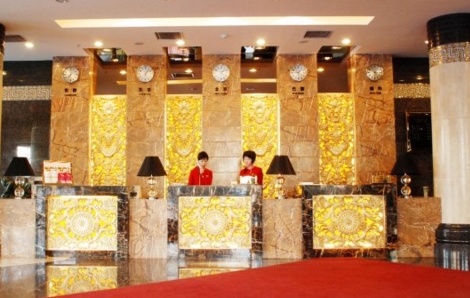 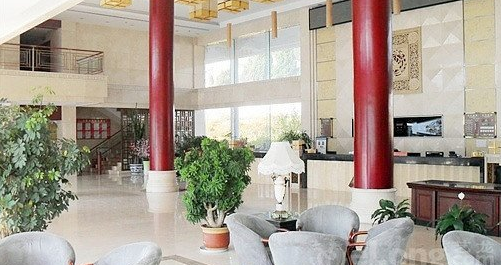 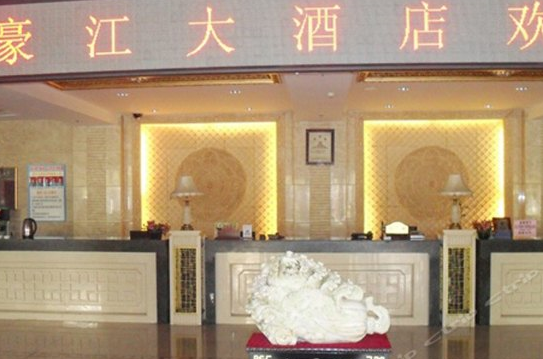 로비
트윈룸
조식당
욕실